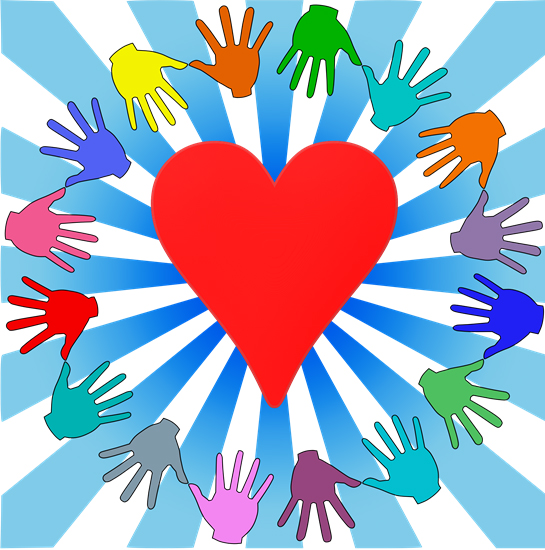 What do 
the following 
pictures show?
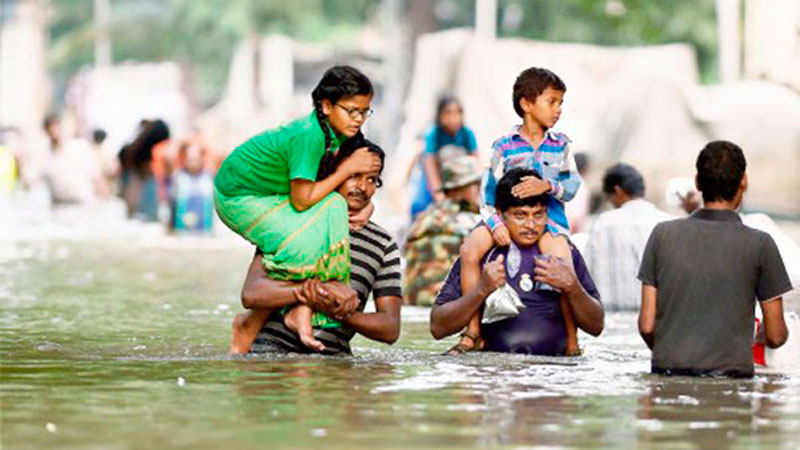 The picture shows 
people helping 
victims of  flood.
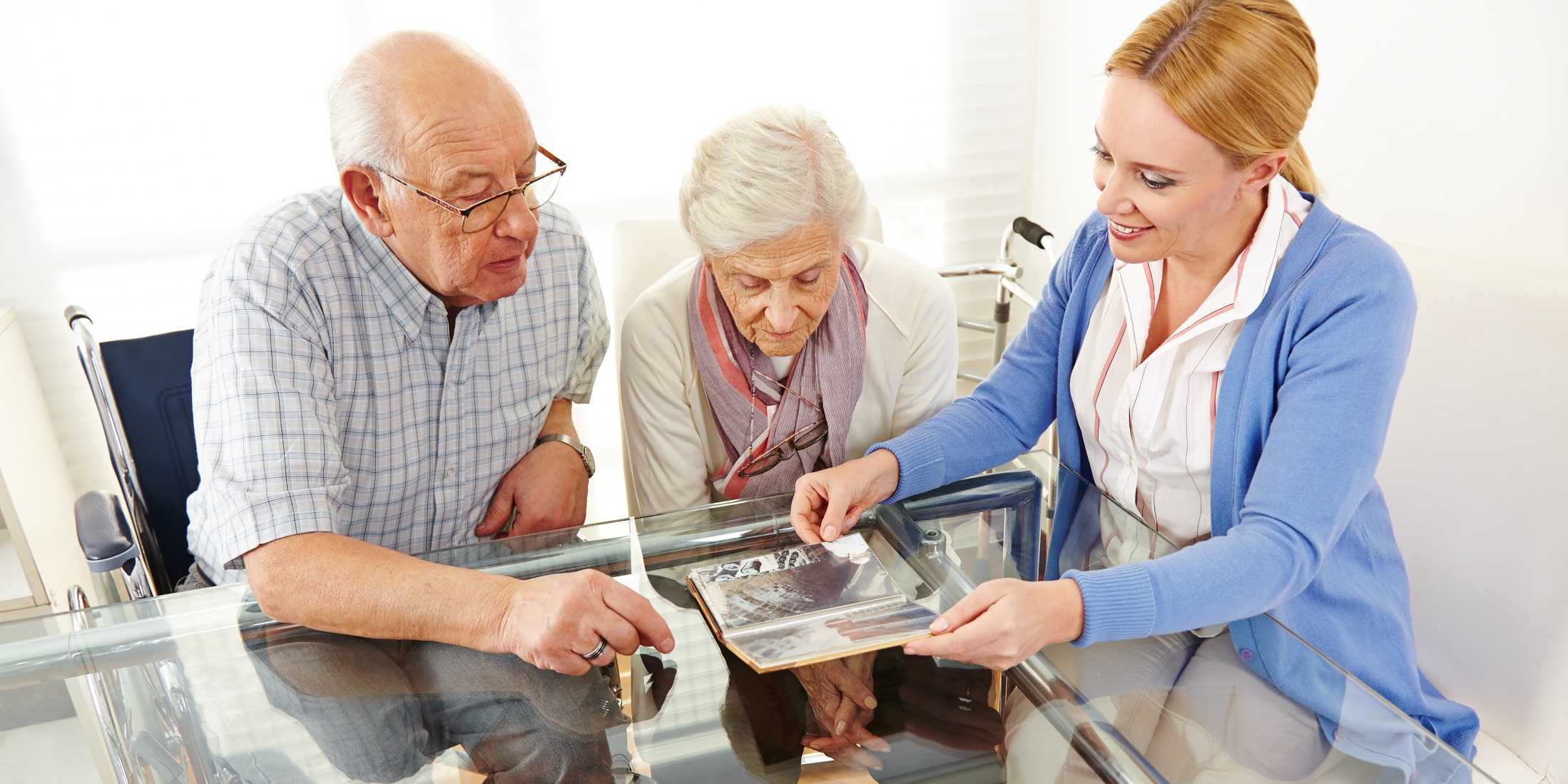 visiting senior citizens
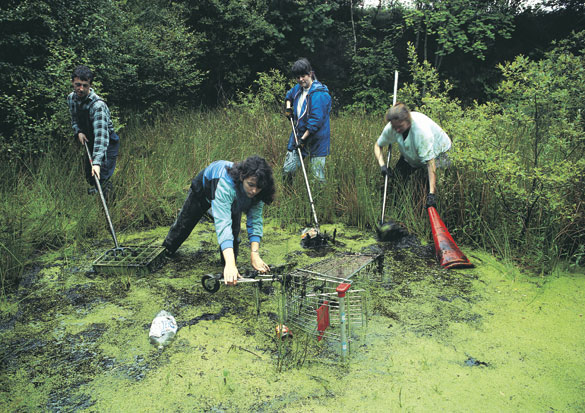 cleaning up a pond
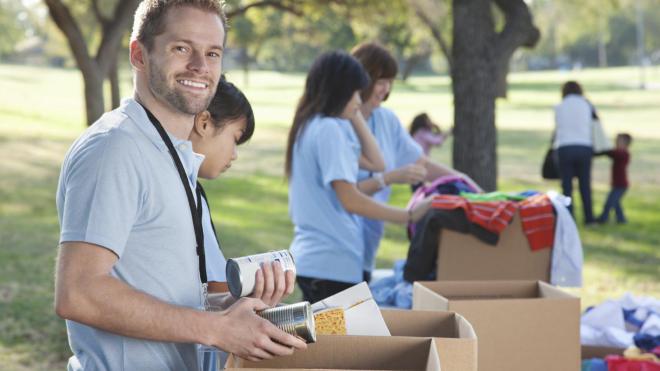 collecting
 humanitarian aid
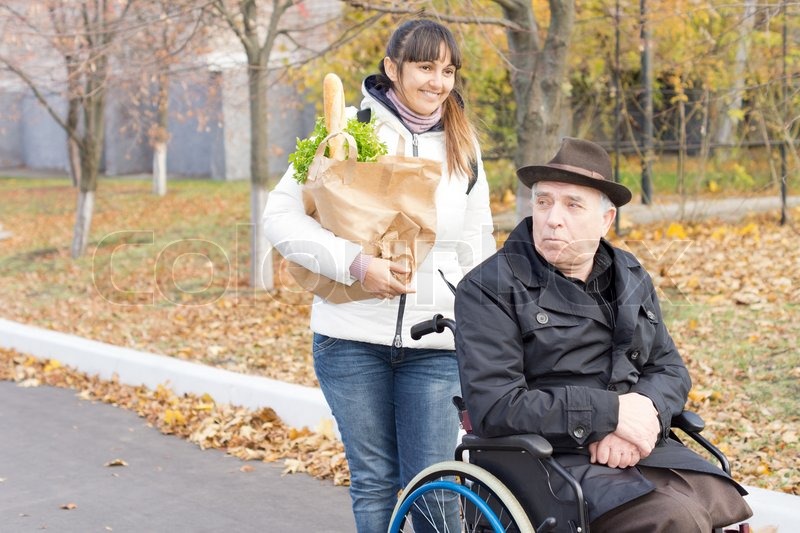 helping a disabled 
senior citizen
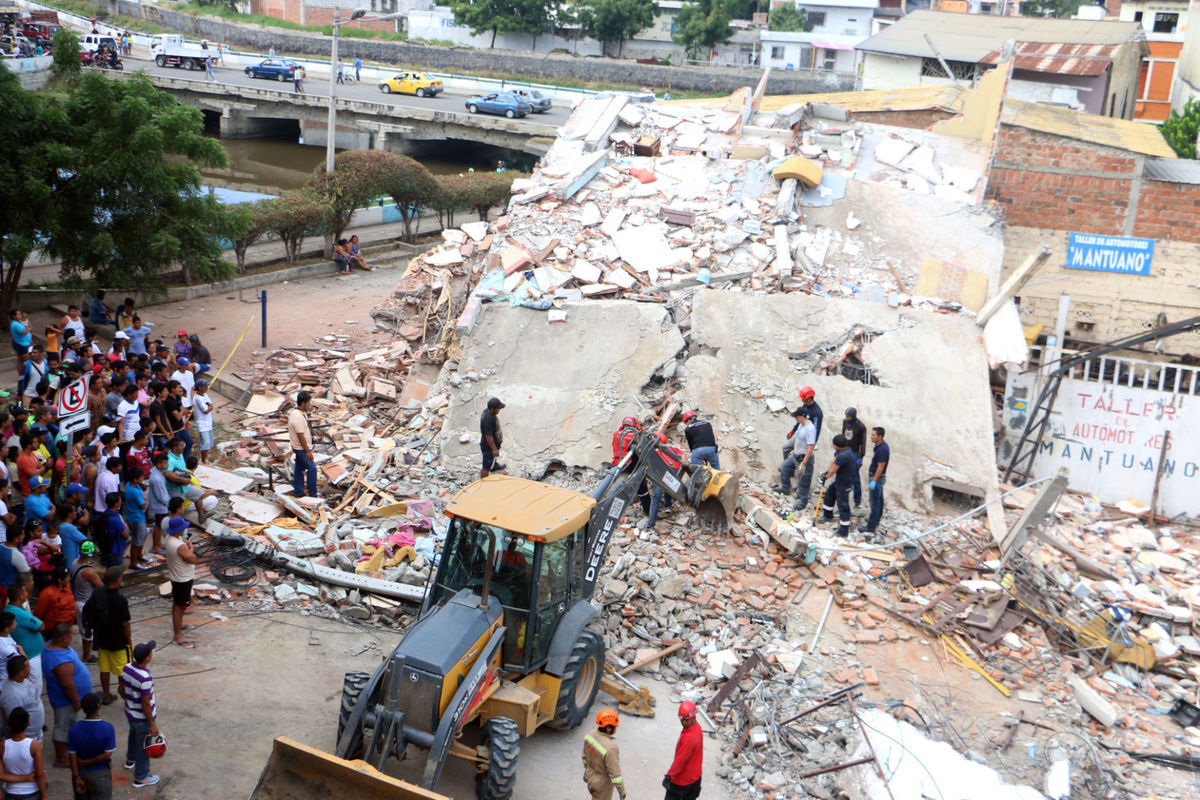 helping   victims 
of an earthquake
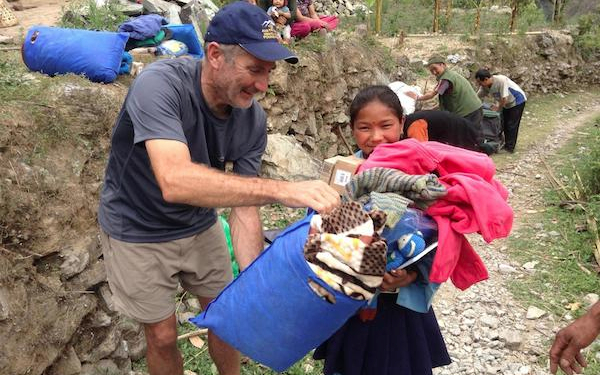 giving supplies 
to victims of 
an earthquake
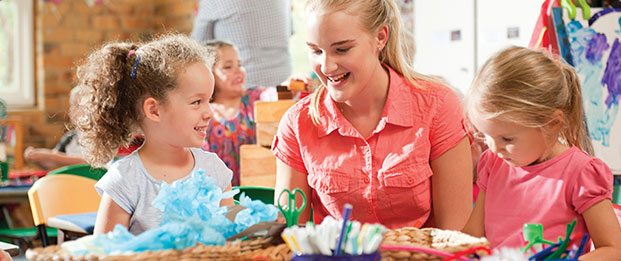 working 
with children
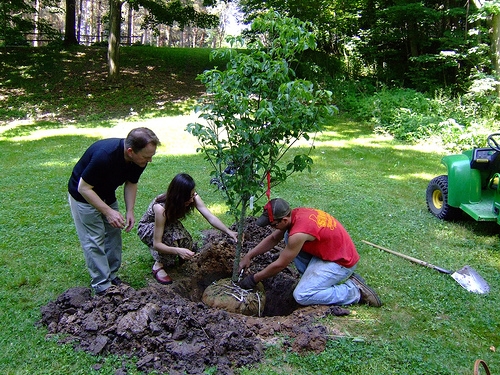 planting trees
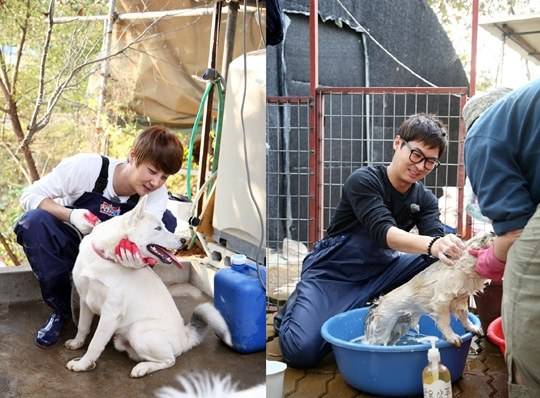 helping people 
at an animal shelter
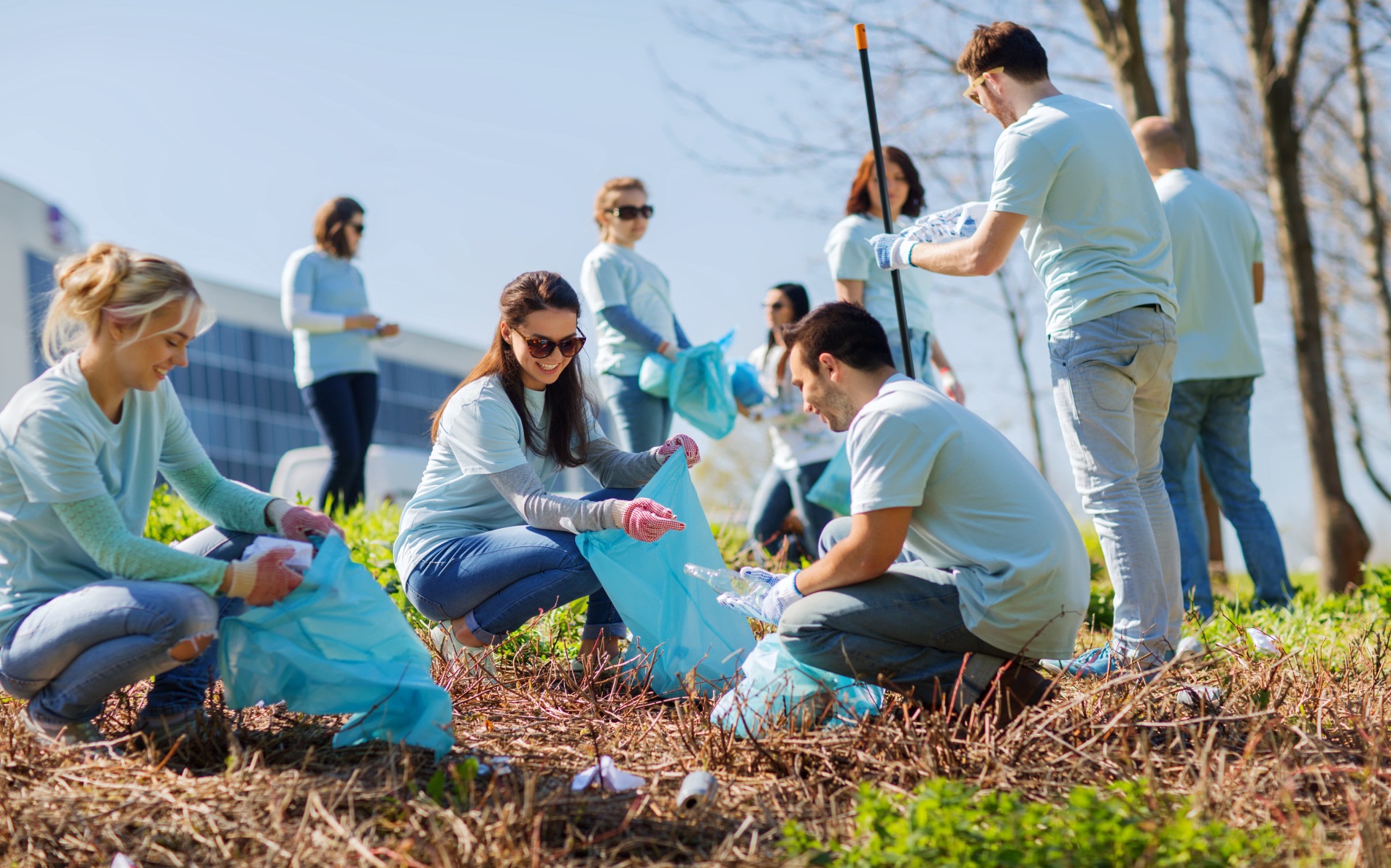 collect
collecting rubbish
 outside
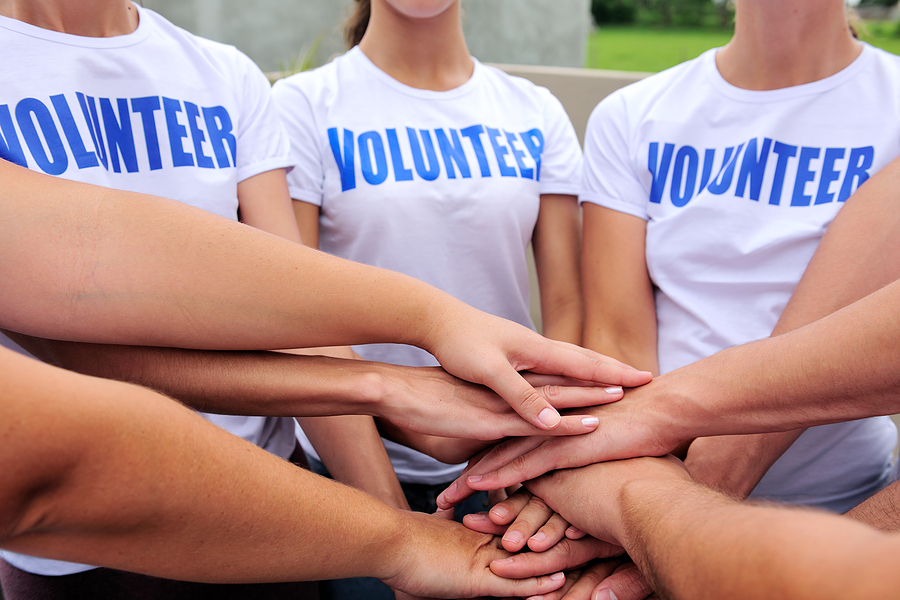 Who are these people?
Ask and answer 
the questions, please!
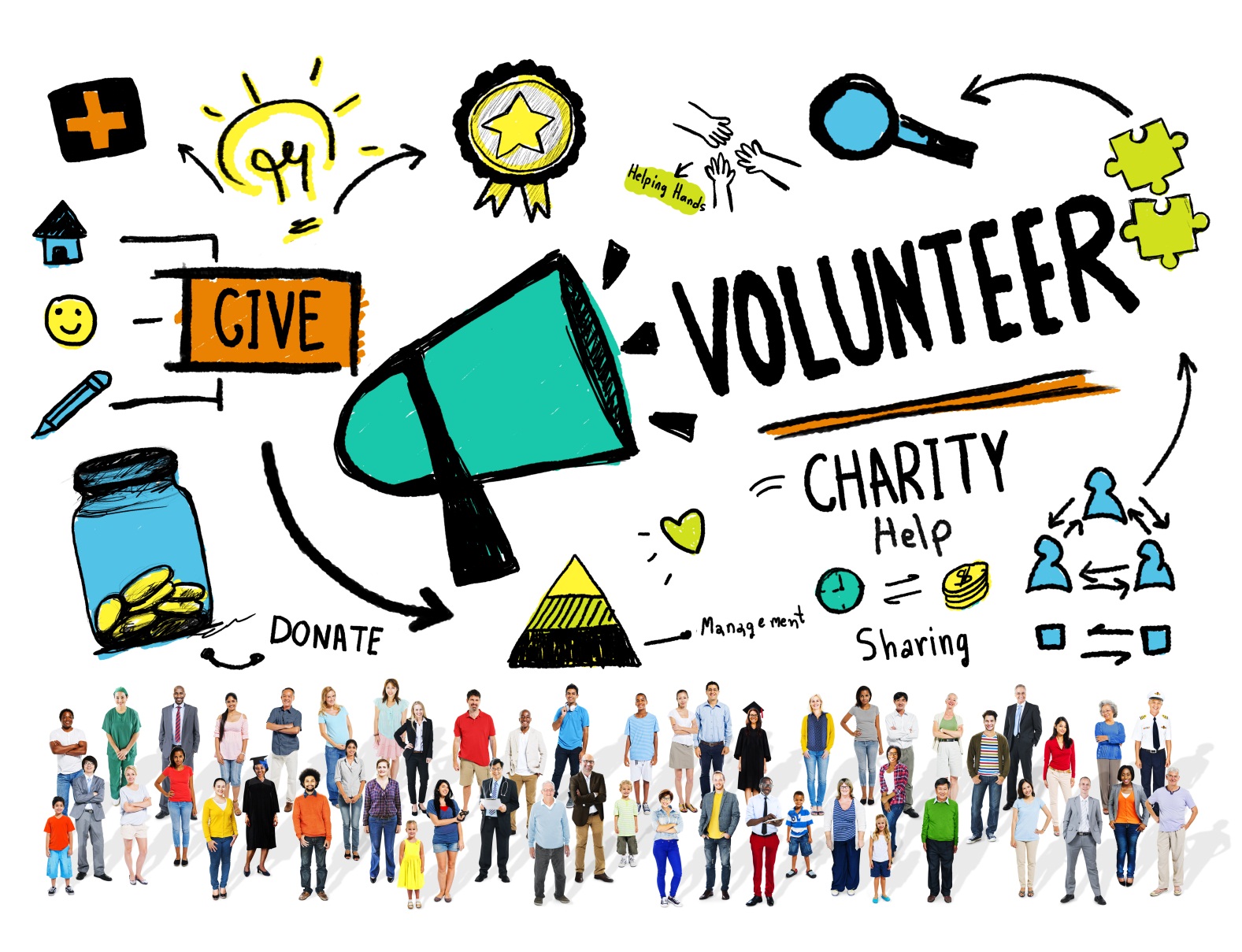 Have you ever … V3/V-ed?
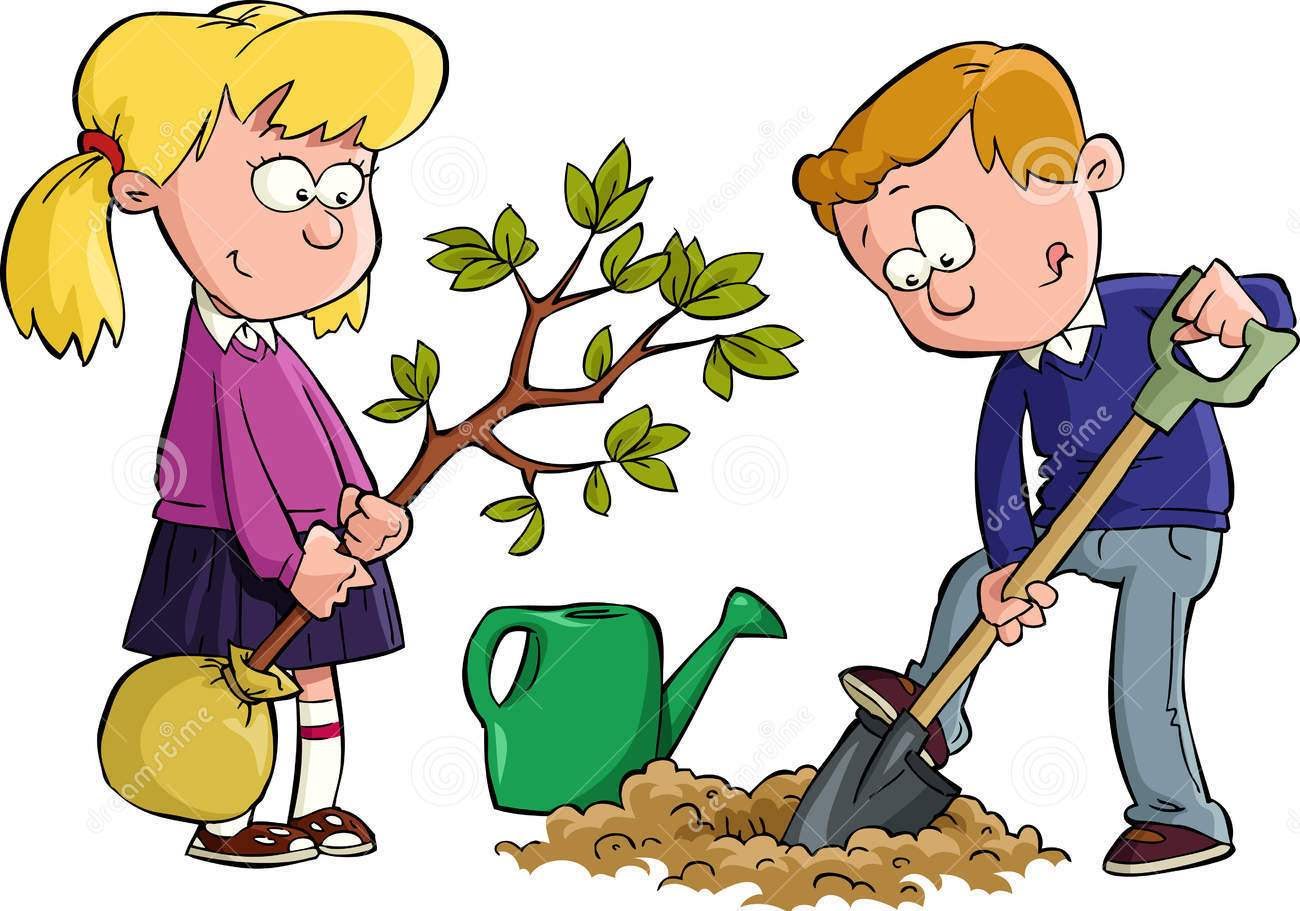 Have you ever … V3/V-ed?
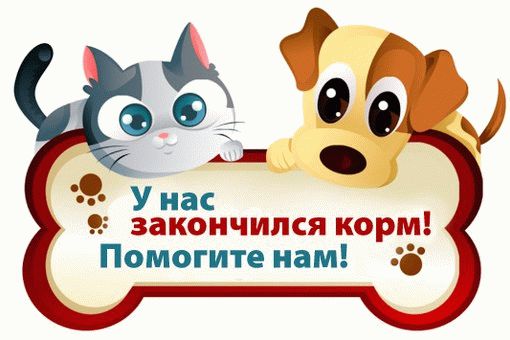 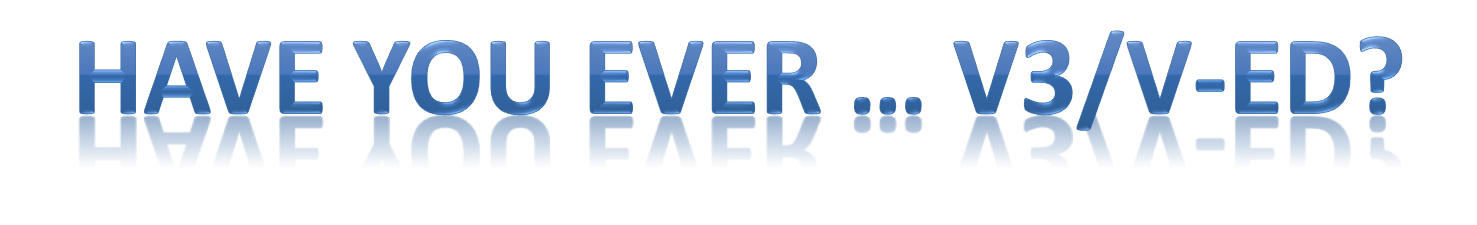 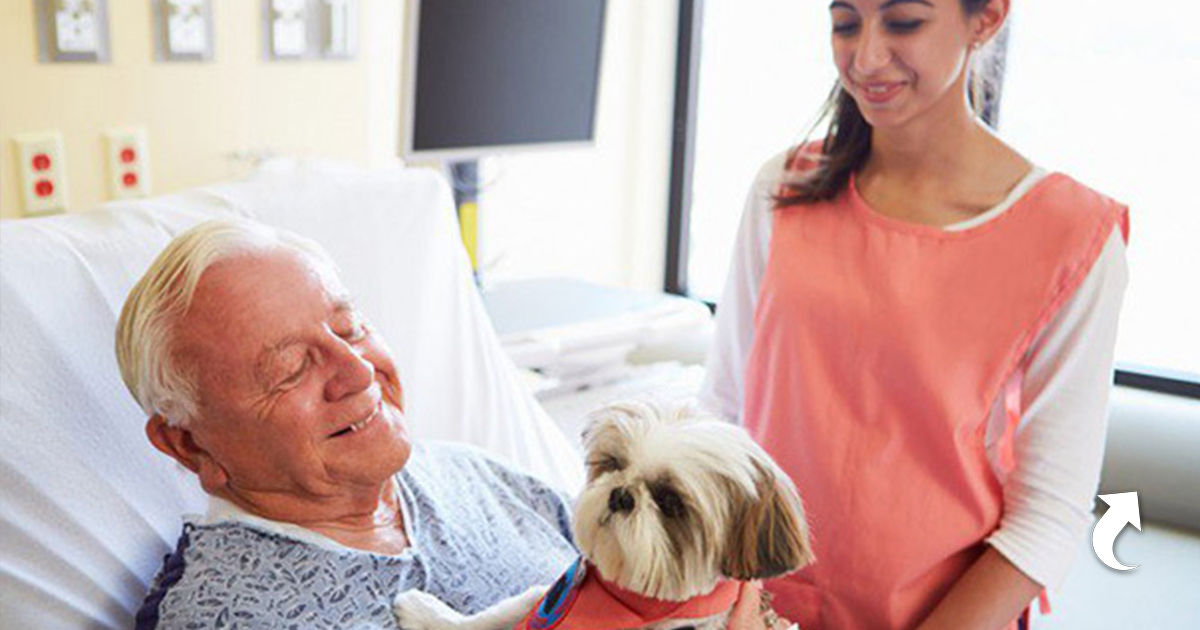 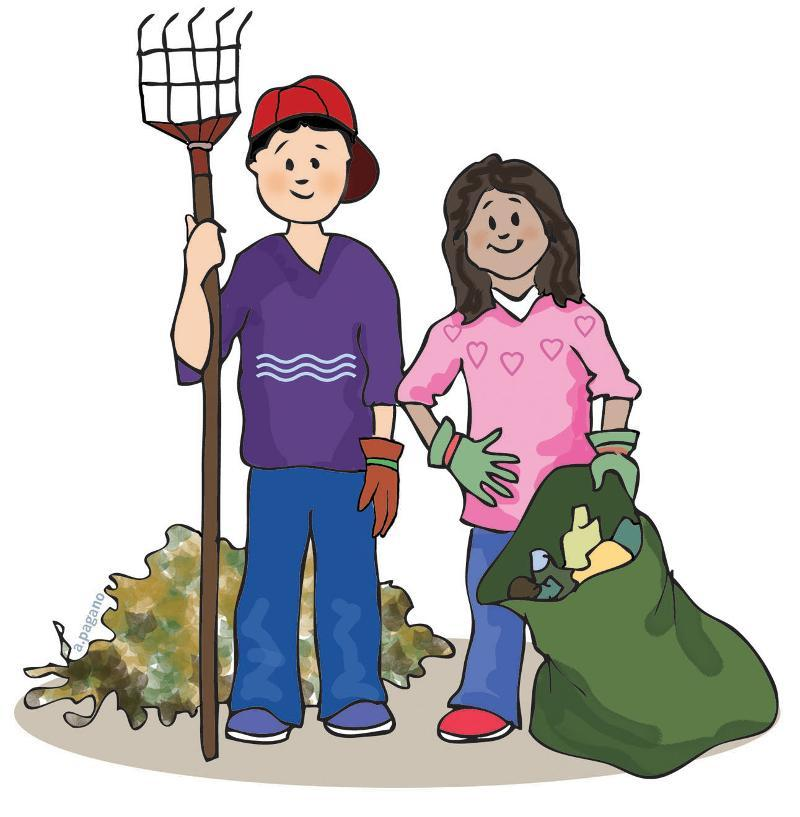 Have you ever … 
V3/V-ed?
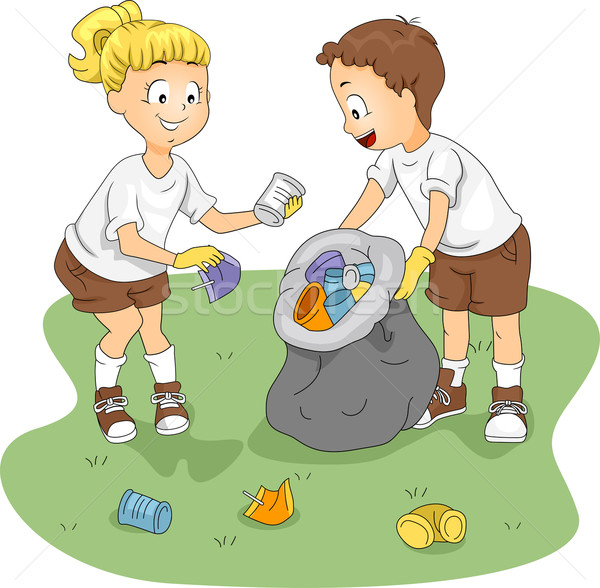 Have you ever … 
V3/V-ed?
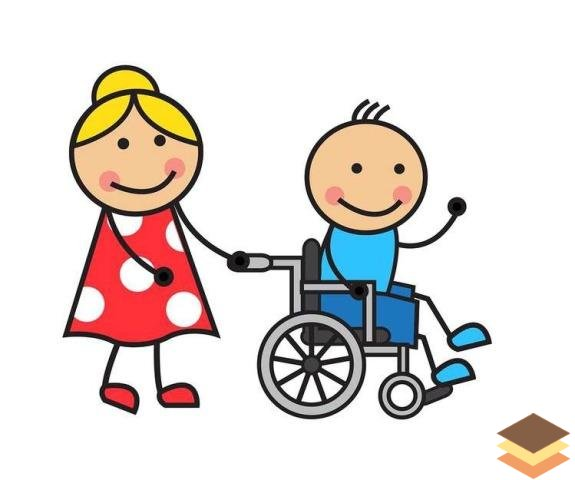